Project ECHO® - UNM
Indian Country HIV ECHO
Pneumocystis in HIV
Alithea Gabrellas, MD
Infectious Diseases Physician
Gallup Indian Medical Center
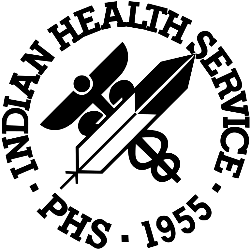 [Speaker Notes: Version_ 08 2023
Target audience: nurses, pharmacists, clinicians]
Conflict of Interest Disclosure Statement
Speaker has nothing to disclose.

This presentation was reviewed by UNMHSC and SCAETC faculty to ensure it meets Continuing Education guidelines.
This program is supported by the Health Resources and Services Administration (HRSA) of the U.S. Department of Health and Human Services (HHS) as part of an award totaling $4,205,743 with 0% financed with non-governmental sources. The contents are those of the author(s) and do not necessarily represent the official views of, nor does mention of trade names, commercial practices, or organizations imply an endorsement by HRSA, HHS, or the U.S. Government. For more information, please visit HRSA.gov. Any trade/brand names for products mentioned during this presentation are for training and identification purposes only.
Use of Trade/Brand Names
This program is supported by the Health Resources and Services Administration (HRSA) of the U.S. Department of Health and Human Services (HHS) as part of an award totaling $4,205,743, with 0% financed with non-governmental sources. 
The views expressed do not necessarily reflect the official policies of the  Department of Health and Human Services, nor does mention of trade names, commercial practices, or organizations imply endorsement by the U.S. Government. Any trade/brand names for products mentioned during this presentation are for training and identification purposes only.
[Speaker Notes: NOTE: THIS SLIDE MUST BE INCLUDED IF TRADE AND/OR BRAND NAMES FOR MEDICATIONS ARE USED IN THE PRESENTATION.
IT MAY BE DELETED IF THERE IS NO REFERENCE TO TRADE NAMES, INCLUDING PRESENTATIONS IN WHICH ONLY GENERIC MEDICATION NAMES ARE MENTIONED. 
TRADE NAMES MUST BE PUT IN PARENTHESES AFTER THE GENERIC NAME THE FIRST TIME IT IS MENTIONED - E.G., FLUOXETINE (PROZAC). TRADE NAMES SHOULD ONLY BE MENTIONED FOR THE INITIAL REFERENCE AND THE GENERIC NAME ONLY SHOULD BE USED AFTER THAT. THIS APPLIES EQUALLY TO ALL MEDICATIONS OR PRODUCTS MENTIONED IN THIS PRESENTATION.]
Unconscious Bias Disclosure
SCAETC recognizes that language is constantly evolving, and while we make every effort to avoid bias and stigmatizing terms, we acknowledge that unintentional lapses may occur in our presentations.
We value your feedback and encourage you to share any concerns related to language, images, or concepts that may be offensive or stigmatizing. 
Your input will help us refine and improve our presentations, ensuring they remain inclusive and respectful to participants.
Learning Objectives
Recognize the clinical features of Pneumocystis infection in persons with HIV (PWH).

Identify methods for diagnosing and treating disease caused by Pneumocystis.

Describe who is at risk for infection with Pneumocystis and how to prevent it.
Pneumocystis
P. jiroveci (formerly identified as P. carinii; pronounced “yee row vet zee”) causes opportunistic infection in humans

Cell membrane lacks ergosterol
Hence antifungal agents such as azoles and amphotericin B are not active against it
Image Source: CDC Dr. Mae Melvin 1971. Giemsa stained lung tissue. Note the P. jirovecii cyst in the center containing 8 maturing spores.
[Speaker Notes: Most commonly causes pulmonary infection but can cause infection elsewhere]
Pneumocystis
The fungus must synthesize its own folic acid

Hence this is a typical target for treatment  (TMP-SMX) 

Cyst wall contains beta-glucans, which can be helpful for diagnosis
TMP-SMX= trimethoprim/sulfamethoxazole
Image Source: CDC Dr. Russell Brynes. Methenamine silver stained BAL smear.
Ecological Niches and Transmission
Specific environmental reservoirs are not well understood 
Transmission is via airborne asci (cyst) forms; passed from person to person 
P. jiroveci may be present at low levels in healthy humans
Image Source: CDC Dr. Edwin Ewing Jr. Methenamine silver stained lung tissue.
[Speaker Notes: P. jiroveci may be present at low levels in healthy humans, who may serve as a source of transmission]
Clinical Presentation in HIV
Subacute onset of fever, non-productive cough, dyspnea and chest pain that is progressive over days to weeks in a susceptible host (CD4 < 200) 
Often with hypoxemia, partial pressure of oxygen (paO2) on room air < 70 at rest or post-exercise
Image Source: CDC Jonathan Gold, MD. 1986.
[Speaker Notes: (Cluster of Differentiation 4 - CD4 < 200)]
Imaging
Typically shows bilateral fine, reticular-interstitial infiltrates, may eventually progress to a more consolidation-like picture
May be normal in early disease
Less common findings: nodules, blebs, cysts, pneumothorax
Uncommon: pleural effusion
Image Source: Radiopaedia.org
Diagnosis
Definitive: demonstration of P. jiroveci cysts on induced sputum or bronchoscopy specimen

Common stains employed include Giemsa, Diff-Quick and methenamine silver

Immunofluorescence significantly improves sensitivity and specificity
Image Source: CDC DPDx
Alternative Diagnosis Methods
Quantitative real-time Polymerase Chain Reaction (PCR) can be done from BAL or induced sputum
Negative qPCR from BAL rules out PJP but not from induced sputum 
Positive qPCR from BAL may be helpful but cutoff values for infection vs colonization not established
Lactate Dehydrogenase (LDH) > 500 common, but not specific
Beta glucan (serum)
Favorable performance characteristics for ruling out infection 
Elevated beta glucan levels may be due to another fungal infection and/or non-infectious causes 
Cutoff for distinguishing between colonization and infection unknown
Higher levels (>200) seem to correlate better with infection
PCR = polymerase chain reaction; BAL = bronchoalveolar lavage
Treatment
Severe disease (paO2 < 70 on room air, A-a gradient >35):
TMP (15-20 mg/kg/day) + SMX (75-100 mg/kg/day) in divided dose q6-8 hrs IV (switch to oral once clinically improved) 
PLUS prednisone 40 mg twice daily x 5d then taper to day 21 
Treatment duration is 21d
Alternatives: 
Avoid if G6PD deficiency*
Primaquine* 30 mg PO/day + clindamycin 600-900 mg ID/day given q6-8 h or 450 mg PO q6 h + prednisone
Mild/Moderate Disease (paO2 > 70 on room air)
TMP-SMX 2 DS PO TID
Dapsone* 100 mg PO daily + TMP 5 mg/kg PO TID
Atovaquone 750 mg PO BID
[Speaker Notes: Avoid if G6PD deficiency: primaquine, dapsone
BID=twice a day
TID=three times a day
q=every, h=hour, d=day]
Pneumocystis Prophylaxis
Indications: 
Individuals with HIV with CD4 count < 200 (AI)
May also be considered if CD4 cell percentage <14% (BII)
May be discontinued in patients who have responded to antiretroviral therapy (ART) with an increase in CD4 counts from <200 cells/mm3 to >200 cells/mm3 for >3 months (AI)
Source: Guidelines for the Prevention and Treatment of Opportunistic Infections in Adults and Adolescents with HIV
Pneumocystis Prophylaxis
TMP-SMX one DS tab daily is preferred (also confers cross-protection against Toxoplasmosis) but one SS tab daily is also effective and may be better tolerated (A1)
One DS tab TMP-SMX 3 x weekly is also effective (B1)
Alternatives: dapsone (check G6PD),  atovaquone or aerosolized pentamidine administered with the Respirgard II nebulizer
Source: Guidelines for the Prevention and Treatment of Opportunistic Infections in Adults and Adolescents with HIV
Antiretroviral (ART) Considerations
If not already started, ART should be initiated in patients, when possible, within 2 weeks of diagnosis of Pneumocystis infection 
Paradoxical immune reconstitution inflammatory syndrome (IRIS) with Pneumocystis is uncommon but does sometimes occur
Source: Guidelines for the Prevention and Treatment of Opportunistic Infections in Adults and Adolescents with HIV
Resources
National Clinician  Consultation Center http://nccc.ucsf.edu/
HIV Management
Perinatal HIV 
HIV PrEP 
HIV PEP line
HCV Management
Substance Use Management
Present case on ECHO   http://echo.unm.edu        hivecho@salud.unm.edu
AETC National HIV Curriculum https://aidsetc.org/nhc
AETC National Coordinating Resource Center https://targethiv.org/library/aetc-national-coordinating-resource-center-0
HIVMA Resource Directory https://www.hivma.org/globalassets/ektron-import/hivma/hivma-resource-directory.pdf 
scaetcecho@salud.unm.edu
www.scaetc.org
[Speaker Notes: Find additional TeleECHO sessions in your area: https://echo.unm.edu/locations-2/echo-hubs-superhubs-united-states/
https://hsc.unm.edu/echo/get-involved/join-an-echo/
IDEA Platform: Infectious Diseases Education & Assessment. https://idea.medicine.uw.edu/
AETC National HIV Curriculum: 6 core modules for self study; regularly updated; CME, CNE
Hepatitis C Online Curriculum: https://www.hepatitisc.uw.edu/
Hepatitis B Online Curriculum: https://www.hepatitisb.uw.edu/
National STD Curriculum: https://www.std.uw.edu/]
SCAETC Social Media
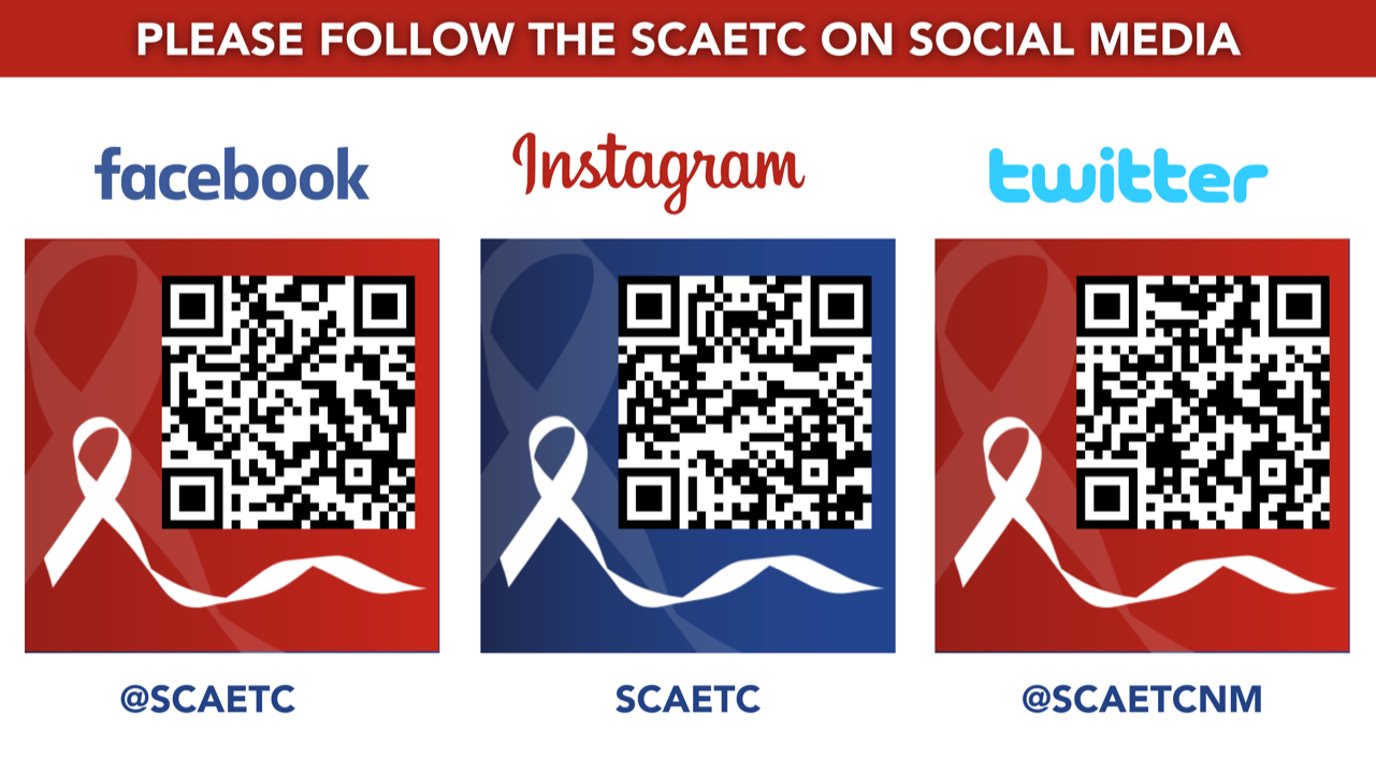